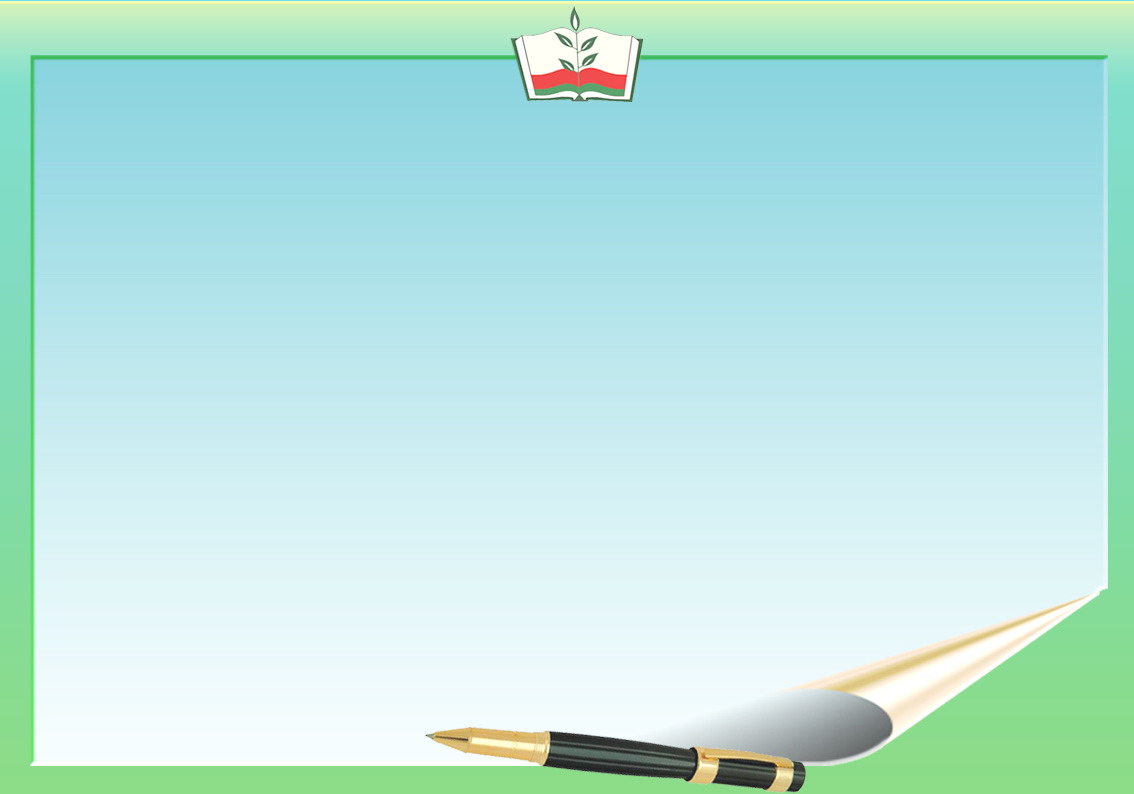 Организация   методического сопровождения профессионального развития педагогов дошкольного образовательного учреждения в условиях введения ФГОС ДО
Автор: Шульга И.Н., старший воспитатель МБДОУ «Детский сад № 23 «Золотой петушок»
Предметом регулирования  Стандарта являются отношения в сфере образования,  возникающие при реализации образовательной программы дошкольного образования (ФГОС ДО).
Цель методической работы в ДОУ          в условиях введения ФГОС ДО – 

Обеспечить профессиональную готовность педагогических работников к реализации ФГОС ДО через создание системы непрерывного профессионального развития каждого педагогического работника
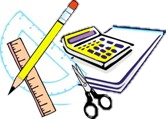 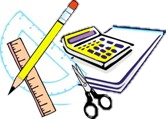 Направления методической 
работы:

Методическое сопровождение (взаимодействие сопровождаемого и сопровождающего в вопросах информационного поиска и конструирования путей решения, актуальных для педагогического работника проблем профессиональной деятельности).
Методическое обеспечение (совместный поиск, экспертиза и отбор, апробация и внедрение в практику более эффективных моделей, методик, технологий развития воспитанников).
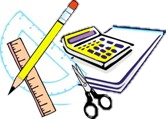 Цель исследования:

Теоретически обосновать и практически проверить эффективность организации методического сопровождения профессионального развития педагогов в условиях введения ФГОС с использованием инновационных форм и методов

Задачи:

Изучить теоретические основы построения системы методической работы;
Рассмотреть изменения в системе методической работы в связи с реализацией ФГОС ДО;
Усовершенствовать модель организации методического сопровождения педагогических работников в условиях реализации ФГОС ДО.
1 этап работы – создание организационно-управленческих условий введения ФГОС ДО.

Задачи первого этапа:
Получить информацию о готовности к работе в новых условиях, умении проектировать и реализовывать образовательный процесс с учетом ФГОС ДО.
Уточнить содержание запросов педагогов на необходимые информационные и методические ресурсы.
Выявить уровень удовлетворенности результатами работы ДОУ родителей (законных представителей).
Диагностика готовности педагогов к внедрению ФГОС ДО
2 этап работы – создание условий для повышения профессионального уровня педагогов по вопросам введения ФГОС ДО.
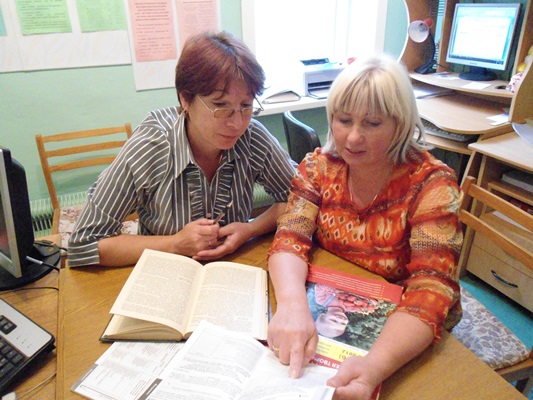 Формы:
участие в работе проектных команд
педагогические мастерские
участие в управлении реализацией проекта ФГОС ДО
Методы:
Обучение на собственных открытых мероприятиях
самоанализ и самооценка
Формы  и методы работы с педагогами
Интерактивные методы обучения педагогов:
Мозговой штурм
Тренинг
КВН
Педагогический ринг
Работа творческих групп
Семинар – практикум «Проектный метод в образовательной деятельности ДОУ»
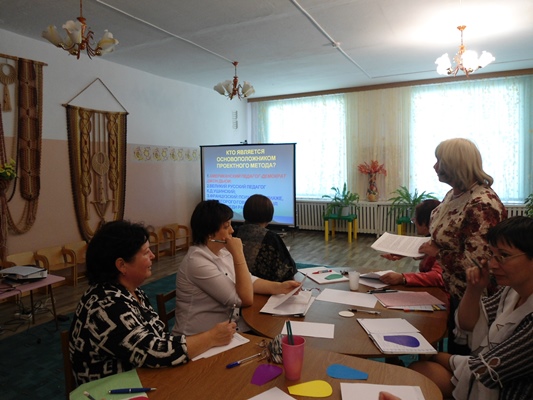 Консультирование педагогов по вопросам разработки индивидуальных маршрутов развития воспитанников
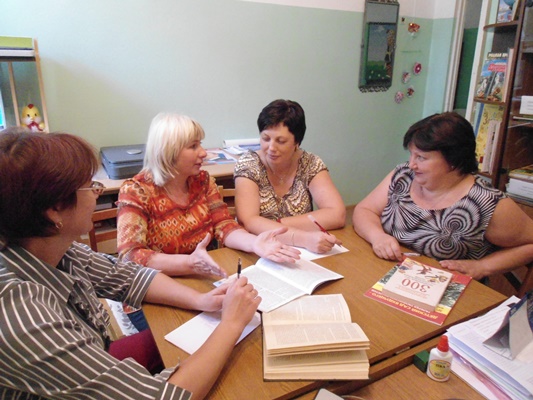 Смотры-конкурсы в ДОУ
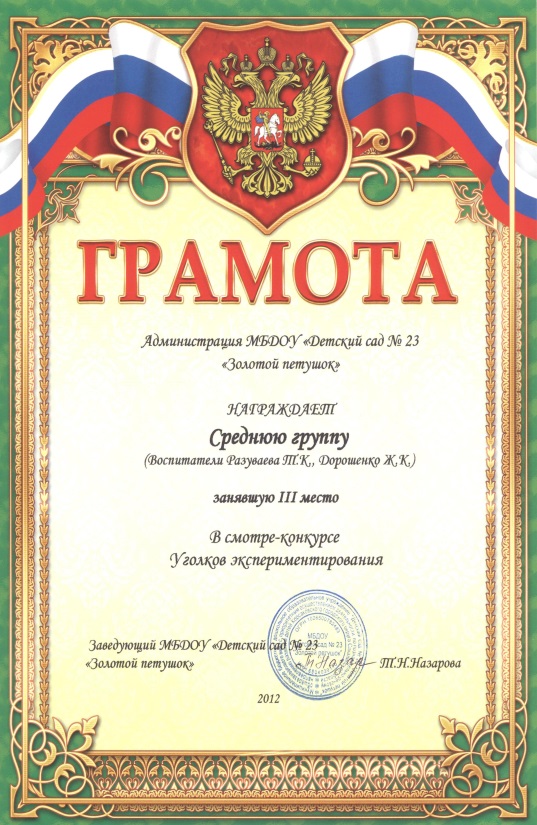 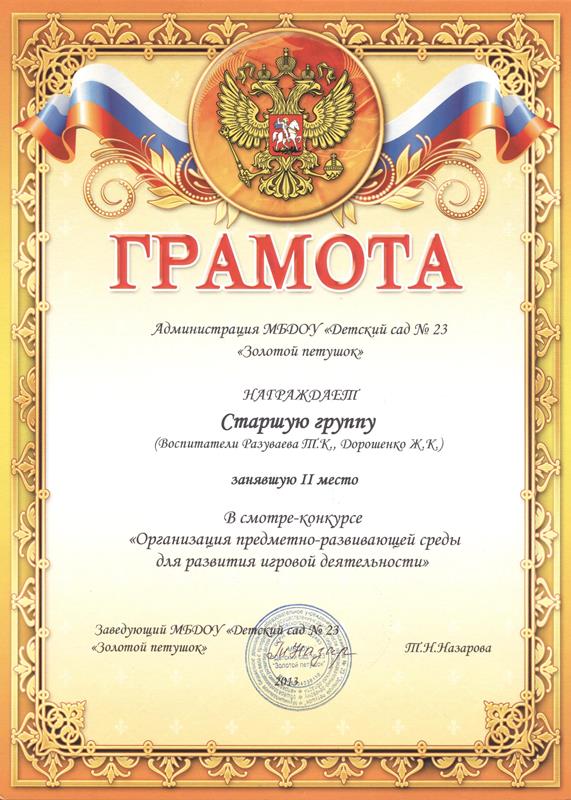 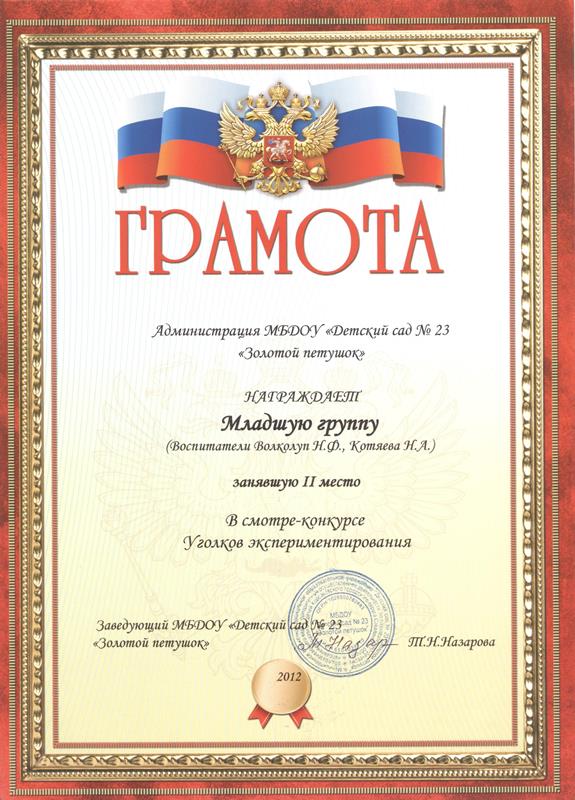 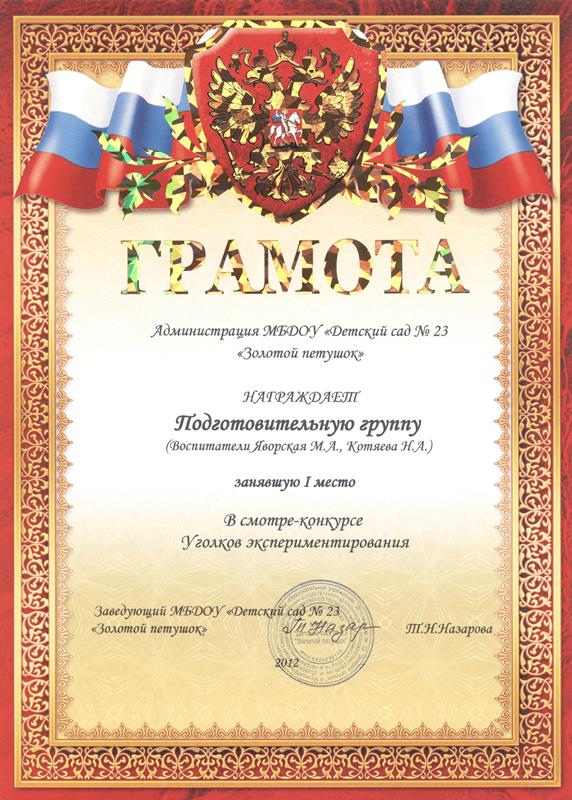 Открытое занятие 
«Приходите к нам на чай»
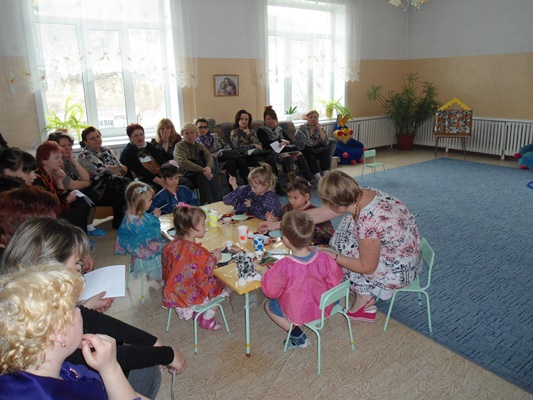 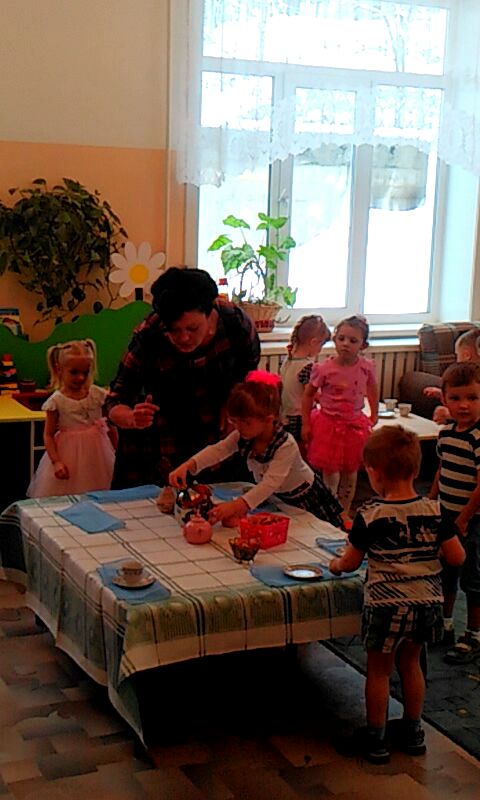 Открытый просмотр непосредственно-образовательной деятельности «Кошка в гости
 к нам пришла»
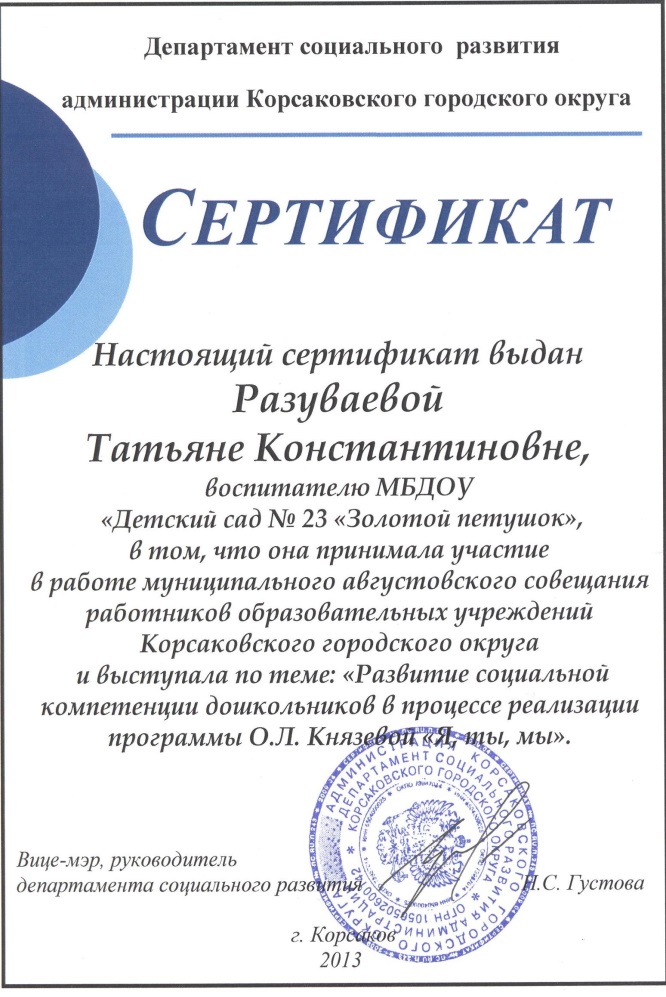 Муниципальный уровень
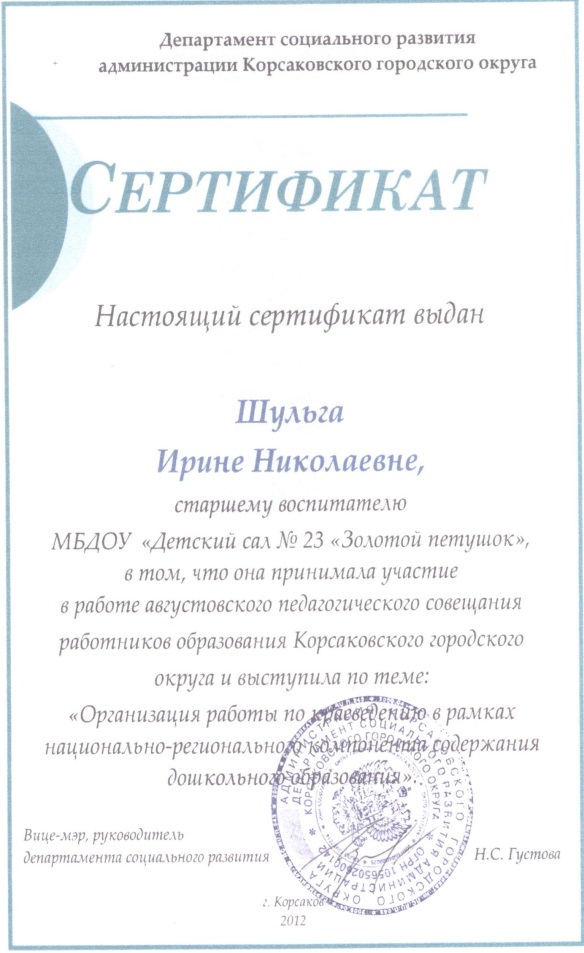 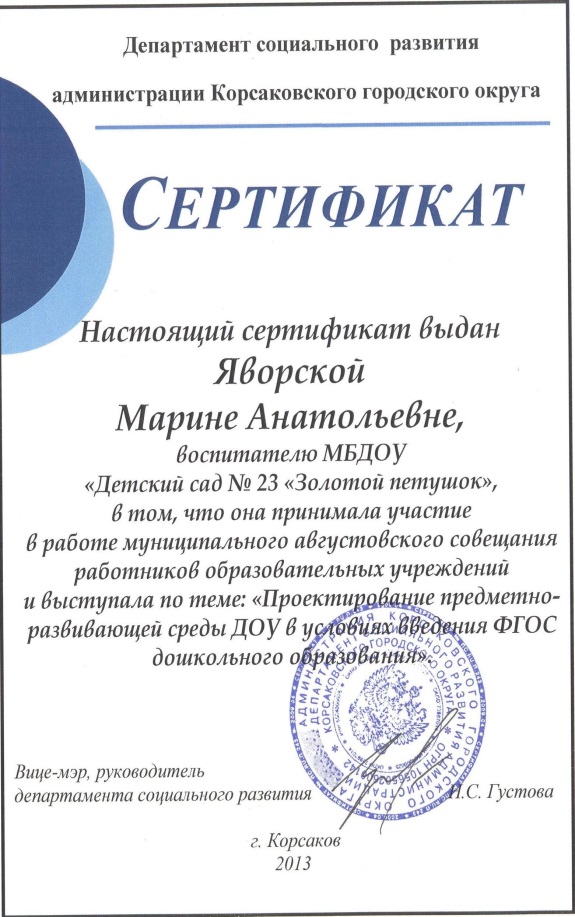 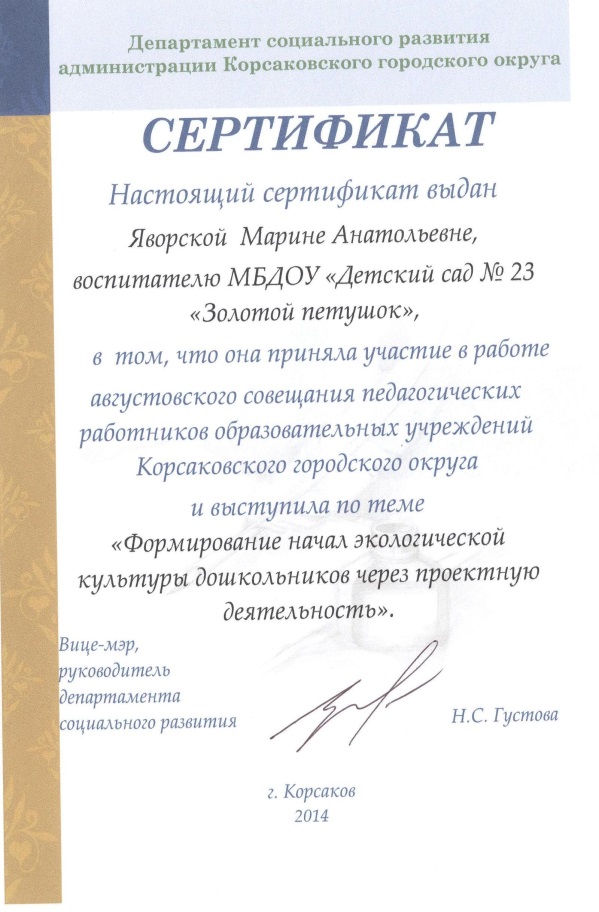 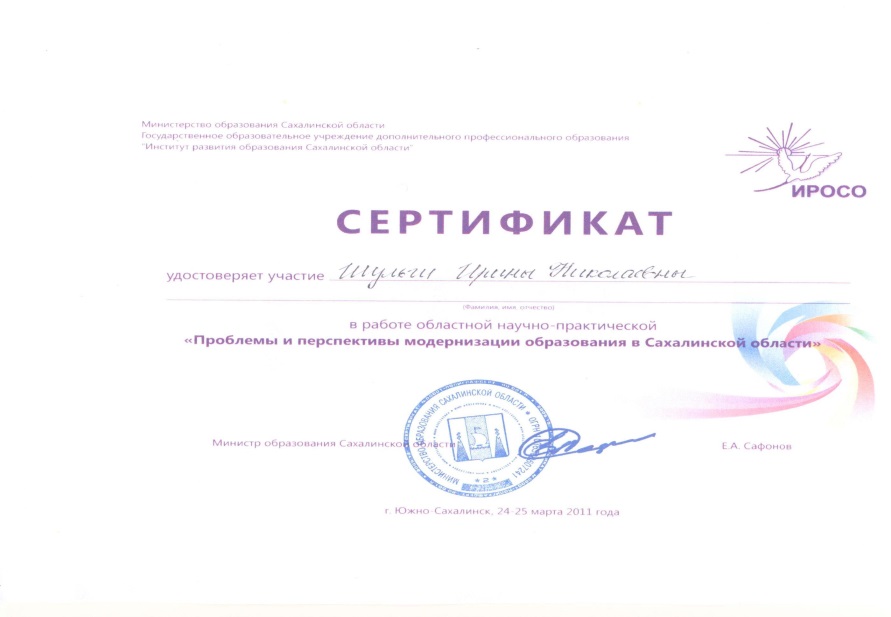 Региональный уровень
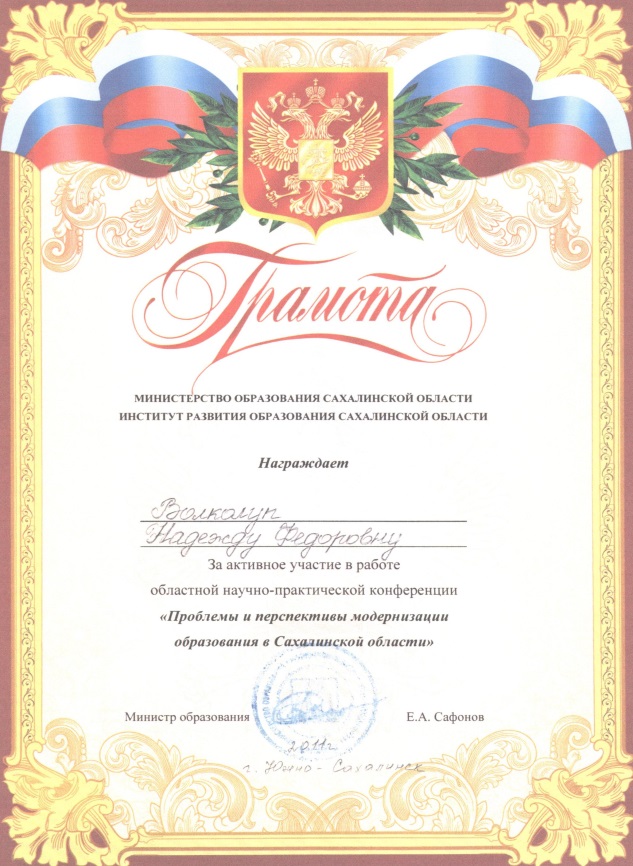 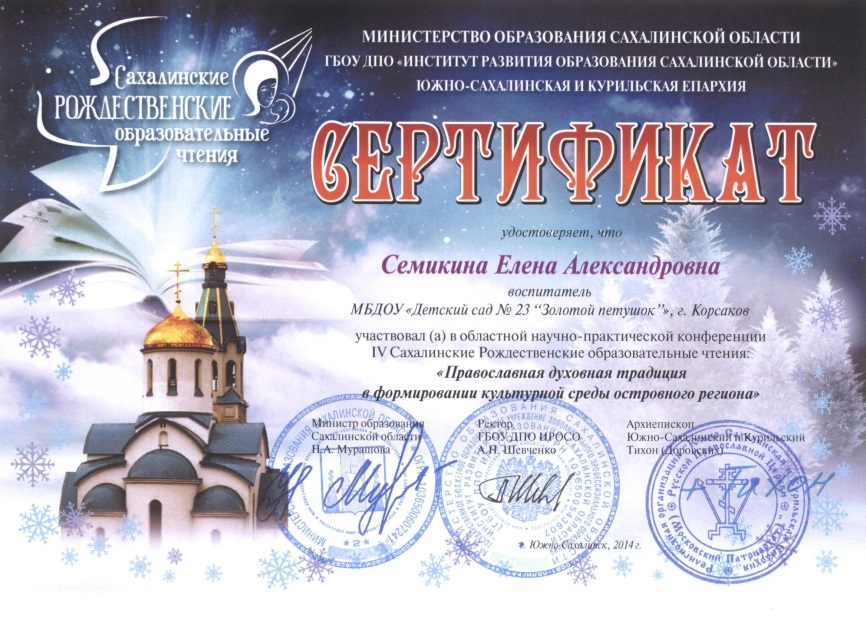 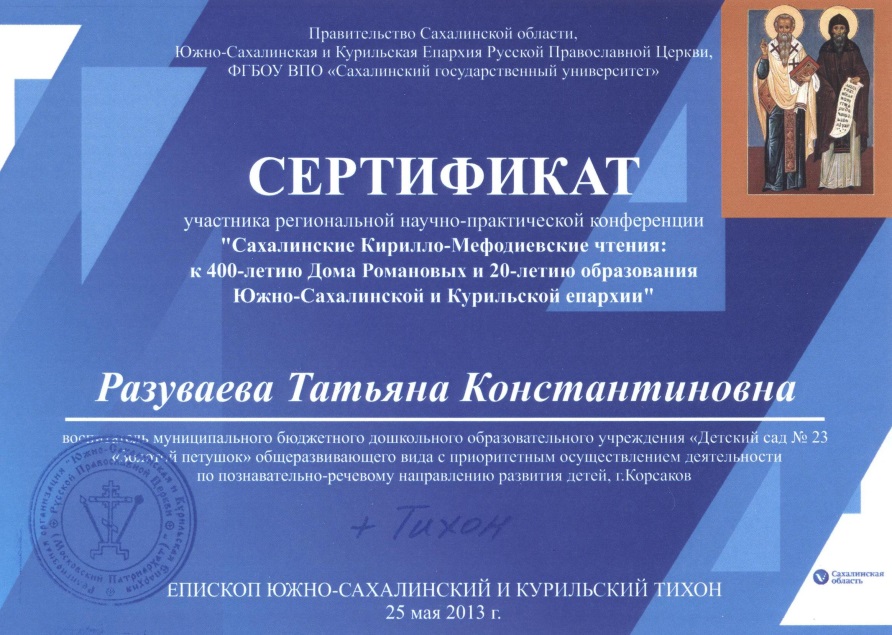 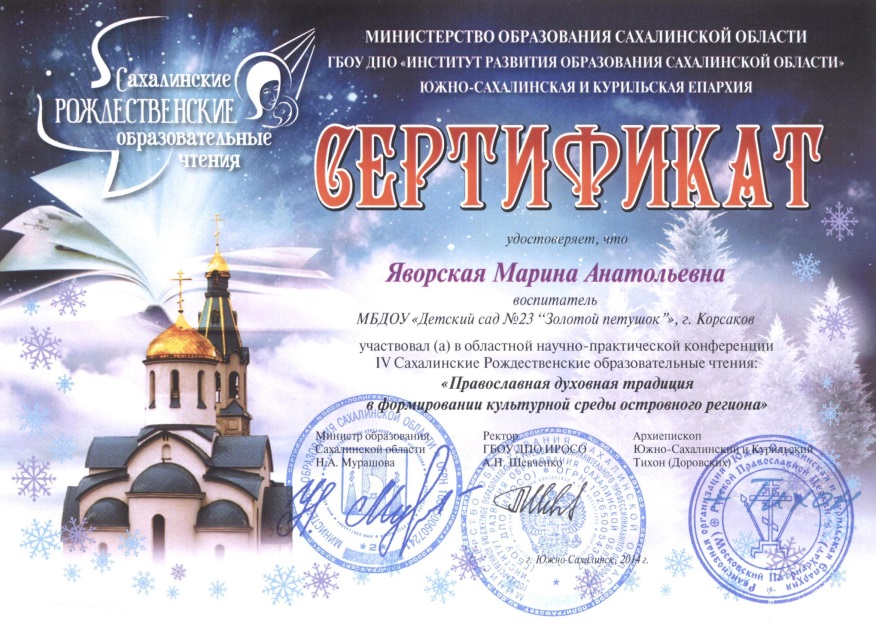 Использование ИКТ в образовательной деятельности с детьми
Музыкальное занятие «Осень в гости к нам пришла»
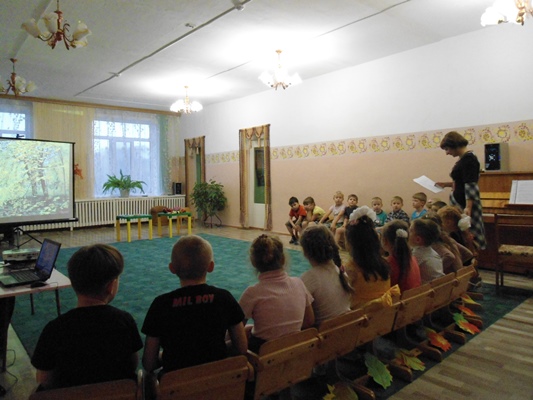 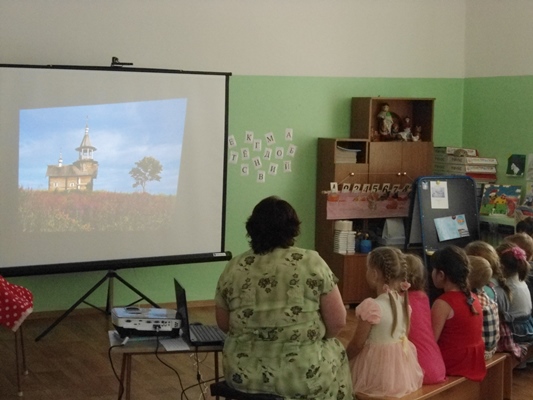 НОД «Русь моя любимая»
Обмен опытом с коллегами
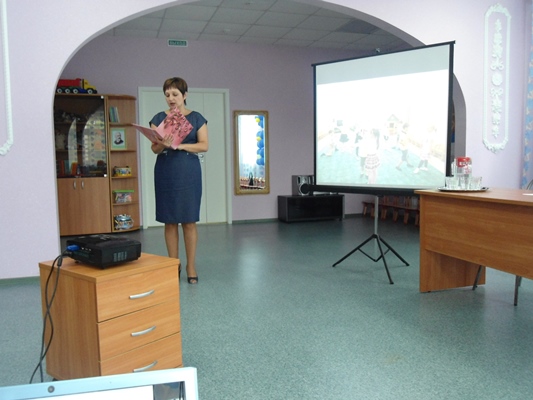 Выступление на конференции
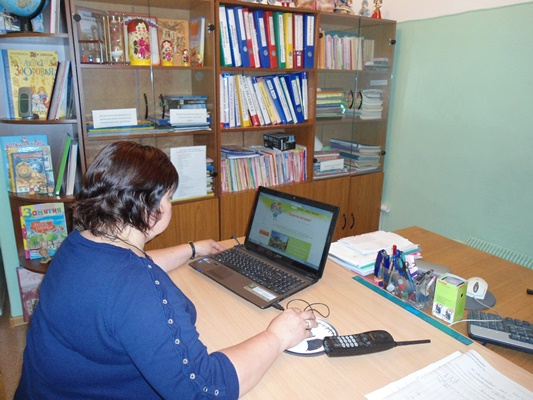 Обмен опытом с использованием интернет ресурсов
Диагностика готовности педагогов к внедрению ФГОС ДО
Педагоги не могут кого-то успешно учить, если в то же время не учатся сами

Али Апшерони
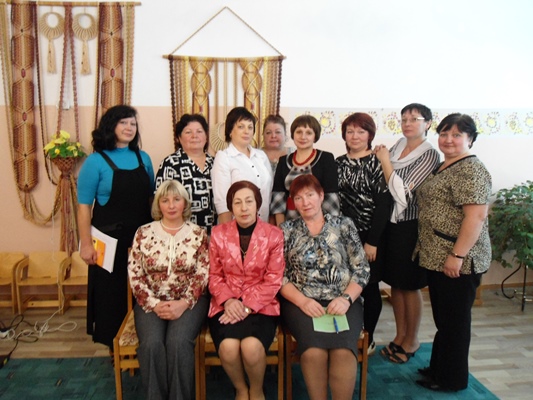 Спасибо за внимание